Oklahoma IDEA-B Advisory Panel
December 5, 2024 Meeting
Welcome
Sherri Coats, Program Director, Office of Special Education Services
2
Oklahoma IDEA-B Advisory Panel
Agenda
1:00 – 1:05 – Welcome – Sherri Coats, Program Director, Special Education Services 
1:05 – 2:30 – Fiscal Management – Karen Howard, Program Manager, Finance 
2:30 – 2:45 – Break 
2:45 – 3:00 – 49th Anniversary of IDEA – Sherri Coats
3:00 – 3:45 – Priority Workgroups – Michelle Keiper, Chair 
3:45 – 3:55 – Public Comment 
3:55 – 4:00 – Adjourn
3
Oklahoma IDEA-B Advisory Panel
Fiscal Management of Special Education Programs – IDEA Part B
Karen Howard, Program Manager, Finance
4
Oklahoma IDEA-B Advisory Panel
Federal IDEA Part B Funds
Individuals with Disabilities Education Act (IDEA) funds are federal funds the Local Education Agency (LEA) receives to: 
Implement IDEA Part B 
Help support special education programs
5
Oklahoma IDEA-B Advisory Panel
Federal IDEA Part B Funds
Part B the second part of the law itself. The four parts are: 
Part A – General Provisions 
Part B – Assistance for Education of all children with disabilities 
Part C – Infants and toddlers with disabilities 
Part D – National Activities to improve education of children with disabilities 
For school-aged children with disabilities (including preschoolers), Part B is the foundation upon which special education and related services rest.
6
Oklahoma IDEA-B Advisory Panel
Federal IDEA Part B Funds
When an LEA accepts IDEA-B funds they are agreeing those funds will be used to supplement and not supplant State and/or local funds. 
Funds must be used to: 
Pay the excess costs of special education and related services. 
Supplement State and local funds, not supplant.

Supplement – to provide or make a supplement to 
Supplant – to take the place of; to replace
7
Oklahoma IDEA-B Advisory Panel
Allowable Use of Federal Funds
IDEA Part B Federal Funds may be used for: 
Special education and related services 
Appropriate technology for special education 
Coordinating Early Intervening services 
Federal funds are to be used on a reimbursement basis only.
8
Oklahoma IDEA-B Advisory Panel
Excess Cost / Maintenance of Effort
9
Oklahoma IDEA-B Advisory Panel
Excess Cost / Maintenance of Effort
IDEA contains two separate requirements for LEAs to ensure sufficient funding for special education programs: 
Excess Cost 
Maintenance of Effort (MOE)
While these requirements have some similarities, they are separate requirements requiring separate calculations.
10
Oklahoma IDEA-B Advisory Panel
Excess Cost
Excess costs are costs that are over and above what the LEA spends on average for students enrolled at the elementary and secondary level. 
Every student enrolled in a public school receives educational support, including students with disabilities.
11
Oklahoma IDEA-B Advisory Panel
Excess Cost
Because a student with a disability is a student entitled to an education first, the concept of excess costs establishes that: 
Students with disabilities receive educational support like non-disabled students.
IDEA Part B funds only pay for the excess cost of educating students with disabilities.
12
Oklahoma IDEA-B Advisory Panel
Tips for Determining Excess Cost
In the absence of special education needs, would this cost exist? If no, then the cost is an excess cost. If yes, then the cost is not an excess cost. 
Is this cost also generated by students without disabilities? If no, then the cost is an excess cost. If yes, then the cost is not an excess cost. 
If it is a student specific services, is the service documented on the student’s IEP? If yes, then the cost is an excess cost. If no, then the cost is not an excess cost.
13
Oklahoma IDEA-B Advisory Panel
Maintenance of Effort
LEAs must maintain a 100% level of expenditures from State and/or local funds spent on special education and related services. 
If an LEA receives notification that the MOE requirement has not been met, an opportunity will be provided for the LEA to submit documentation of allowable exceptions.
14
Oklahoma IDEA-B Advisory Panel
Maintenance of Effort - Exceptions
There are 5 exceptions that apply to MOE. 
Voluntary departure, by retirement or otherwise, or departure for just cause, of special education or related services personnel. 
A decrease in the enrollment of children with disabilities.
15
Oklahoma IDEA-B Advisory Panel
Maintenance of Effort - Exceptions
The termination of the obligation of the agency, consistent with this part, to provide a program of special education to a particular child with a disability that is an exceptionally costly program, as determined by the SEA, because the child: 
Has left the jurisdiction of the agency; 
Has reached the age at which the obligation of the agency to provide a Free Appropriate Public Education (FAPE) to the child has terminated; or 
No longer need the program of special education.
16
Oklahoma IDEA-B Advisory Panel
Maintenance of Effort - Exceptions
The termination of costly expenditures for long-term purchases, such as the acquisition of equipment or the construction of school facilitates; or 
The assumption of cost by the high-cost fund operated by the SEA.
17
Oklahoma IDEA-B Advisory Panel
Assurances, LEA Agreement, and Consolidated Application
18
Oklahoma IDEA-B Advisory Panel
Assurances and LEA Agreement
Superintendents must complete Assurances and LEA Agreements each year prior to the start of the new fiscal year. 
Assurances and LEA Agreements are required by law to be completed prior to July 1st. 
Assurances and LEA Agreements must be completed before the IDEA consolidated Application will be available.
19
Oklahoma IDEA-B Advisory Panel
Assurances and LEA Agreements
Assurances are reaffirming statements that the superintendent must agree to abide by before an LEA can receive federal funding. 
Some of the items listed among the Assurances are: 
Age Discrimination Act of 1975, prohibiting discrimination based on age. 
Title VII Civil Rights Act of 1964, prohibiting discrimination on race, religion, color, sex, or national origin, in hiring. 
Excess Cost Assurance 
Districts must provide a valid UEI number with a current expiration date before receiving any reimbursement.
20
Oklahoma IDEA-B Advisory Panel
Assurances and LEA Agreements
The LEA Implementation Agreement for Special Education in Oklahoma is required to be submitted to the Oklahoma State Department of Education – Office of Special Education Services (OSDE-SES), for the purpose of assuring compliance with requirements of the IDEA Part B, as amended, and other federal and Oklahoma State laws and regulations, as applicable, such as: 
Maintenance of Effort 
Mandated Special Education forms utilized 
FAPE requirements 
Child Find Policies and Procedures
21
Oklahoma IDEA-B Advisory Panel
IDEA Consolidated Application
Once the Assurances and the LEA Agreement are completed and submitted, and the Special Education allocation has been awarded, a district will be able to complete the IDEA Consolidated Application.
22
Oklahoma IDEA-B Advisory Panel
IDEA Allocation
States are awarded an Allocation each new fiscal year. 
When received, we are informed as to: 
How much funding is allowed to be set-aside for Administrative Cost 
How much funding is allowed to be set-aside for State level activities 
The remainder is to be allocated to LEAs.
23
Oklahoma IDEA-B Advisory Panel
IDEA Allocation
Office of Special Education Programs (OSEP) has established a formula for which States must use to calculate allocations for LEAs. 
Special Education allocations are not awarded per child nor by disabilities.
24
Oklahoma IDEA-B Advisory Panel
Federal IDEA Part B Funds
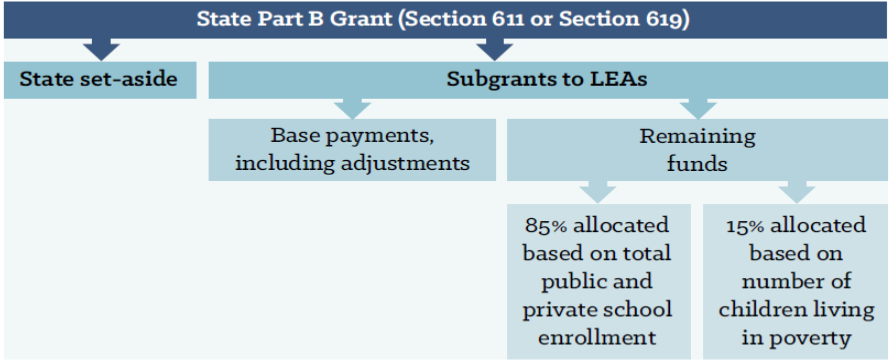 25
Oklahoma IDEA-B Advisory Panel
Coordinated Early Intervening Services (CEIS)
26
Oklahoma IDEA-B Advisory Panel
Coordinated Early Intervening Services (CEIS)
CEIS are services provided to children who are not currently identified as needing special education or related services, but who need additional academic or behavioral support to succeed in general education. 
LEAs may voluntarily reserve up to 15 percent of their IDEA funds for CEIS.
27
Oklahoma IDEA-B Advisory Panel
Coordinated Early Intervening Services (CEIS)
CEIS is important for identifying and addressing learning difficulties early. 
Research indicated that the earlier the intervention, the more effective the support and the less severe the learning difficulties will be. 
Delays in providing support may increase the intensity, and the cost of the services needed to address learning difficulties.
28
Oklahoma IDEA-B Advisory Panel
Coordinated Early Intervening Services (CEIS)
CEIS activities that may be funded under IDEA include: 
Professional development for teachers and other school staff to enable such personnel to deliver scientifically based academic instruction, behavioral interventions, evidence-based literacy instruction, and where appropriate, instruction on the use of adaptive and instructional software and; 
Providing educational and behavioral evaluations, services, and supports, including scientifically based literacy instruction.
29
Oklahoma IDEA-B Advisory Panel
Coordinated Early Intervening Services (CEIS): Significant Disproportionality
30
Oklahoma IDEA-B Advisory Panel
CEIS / Significant Disproportionality
Significant Disproportionality refers to students of a particular race or ethnicity being significantly more likely than their other-race peers to be identified as children with disabilities. 
Revised regulations on significant disproportionality (34 CFR § 300.646) have been finalized by OSEP. These regulations enforce the use of IDEA funds to be used on mandatory Comprehensive Coordinated Early Intervening Services (CEIS).
31
Oklahoma IDEA-B Advisory Panel
CEIS / Significant Disproportionality
Starting in 2018-2019 LEAs found to be significantly disproportionate are required to set aside 15 percent of their total allocations (IDEA FlowThrough, IDEA PreSchool). 
This would also include allocation adjustments.
32
Oklahoma IDEA-B Advisory Panel
CEIS / Significant Disproportionality
The LEA must serve children aged 3 through grade 12 who are and are not currently identified as needing special education or related services but are in need of additional academic and behavioral support.
Funds must be used to identify and address the factors which contributed to the significant disproportionality for the identified category.
33
Oklahoma IDEA-B Advisory Panel
CEIS / Significant Disproportionality
LEAs may use CCEIS funds for training, professional development, behavioral evaluations, and supports such as: 
Functional Behavioral Assessments (FBA)
Behavioral Intervention Plans (BIP)
But only to the extent to address the factors identified as contributing to the significant disproportionality identified by the State.
34
Oklahoma IDEA-B Advisory Panel
Special Projects for Special Education
35
Oklahoma IDEA-B Advisory Panel
Special Projects for Special Education
Special Education has funded (from our State Level Activity funds) some special projects to give aid to districts in areas to help with the cost of professional development, and the ability to expand or develop areas that will improve child outcomes.
36
Oklahoma IDEA-B Advisory Panel
Project 613
37
Oklahoma IDEA-B Advisory Panel
Project 613
The intent of this grant is to encourage district involvement in Professional Development opportunities. 
Only conferences and/or training provided by or sponsored by OSDE-SES are available. 
A listing of all allowable conferences and training opportunities can be found on the Special Education Finance Webpage.
38
Oklahoma IDEA-B Advisory Panel
Project 613
This project may be used to reimburse districts the costs of travel (mileage and hotel), substitute teachers, and registration for eligible events/training. 
Funds for this project are limited and based on availability. Therefore, no district is issued an allocation.
39
Oklahoma IDEA-B Advisory Panel
Project 613
Reimbursement will not include: 
Individual Reimbursement 
Per Diem / Meals
40
Oklahoma IDEA-B Advisory Panel
Project 615
41
Oklahoma IDEA-B Advisory Panel
Project 615
The purpose of this project is to provide additional funds to districts, based on their most recent child count, to be used only for professional development activities that increase the ability of teachers to ensure positive outcomes for students with disabilities.
42
Oklahoma IDEA-B Advisory Panel
Project 615
Examples of usage include: 
Guest Speakers 
Purchasing Books for Staff
Attending Conferences 
Conducting Training 
Attending Webinars
43
Oklahoma IDEA-B Advisory Panel
Certification Examination Reimbursement – Project 616
44
Oklahoma IDEA-B Advisory Panel
Project 616
The purpose of this project is to reimburse districts for assisting teachers that need to take and pass additional subject area certification examinations. 
It is limited to one subject area examination per individual per year. 
Districts must provide a justification for the necessity of each individual to take and pass the subject area examination. 
A list of examination areas can be found on the Special Education Finance Webpage.
45
Oklahoma IDEA-B Advisory Panel
Transition Development Program – Project 618
46
Oklahoma IDEA-B Advisory Panel
Project 618
The purpose of this project is to provide additional funds to districts for the purpose of developing or expanding transition programs for students ages 18 through the school year in which the student turns 22. 
Districts received an allocation based on their October 1, 2023 child count of OAAP students ages 17-21, and who will be 18 through the end of the school year in which the student turns 22 for the school year 2024-2025.
47
Oklahoma IDEA-B Advisory Panel
Project 618
These funds may only be used for purchases of curriculum, equipment, and/or materials to support secondary transition or professional development directly supporting secondary transition, such as post-secondary education/training, employment, independent living, or community participation.
48
Oklahoma IDEA-B Advisory Panel
OKMTSS Implementation – Project 619
49
Oklahoma IDEA-B Advisory Panel
Project 619
The purpose of this project is to develop or improve an Oklahoma Multi-Tiered System of Supports (OKMTSS) framework that incorporates evidence-based practices with early intervention for all children.  It will be implemented, with fidelity, using an evidence-based academic and/or behavior continuum of interventions through tiered support.
50
Oklahoma IDEA-B Advisory Panel
Project 619
Identified “targeted” districts received a one-time allocation of $5,000.  The project is to fund serves to incentivize, through stipends to school personnel, time invested in developing or improving alignment to the essential components for implementing an evidence-based MTSS framework. 
One half of the funds were made available in the 2023-2024 school year, while the other half is made available in the 2024-2025 school year.
51
Oklahoma IDEA-B Advisory Panel
Project 619
The funds may only be used to provide stipends to staff who are participating in OSDE sponsored MTSS training and/or leadership opportunities that build the knowledge sharing capabilities to develop and sustain fidelity of implementation of OKMTSS in the district.
52
Oklahoma IDEA-B Advisory Panel
High Needs – Tier I and Tier II
53
Oklahoma IDEA-B Advisory Panel
High Need Students
Tier I 
Out-of-State residential placements (prior OSDE-SES approval required). 
Must be written in the student’s IEP. 
Must have acceptance letter from the Out-of-State resident facility.
54
Oklahoma IDEA-B Advisory Panel
High Need Students
Tier II
Applicants must meet the following qualifications: 
At least three times the average per pupil expenditure in Oklahoma. 
At least 10% of the LEA’s previous year’s Flow-Through allocation. 
Funds will be awarded based on availability.
55
Oklahoma IDEA-B Advisory Panel
High Need Students
Applications for Tier I and Tier II programs will be available on the Special Education Finance Webpage. 
Applications for Tier I and Tier II programs will be due on the fourth Friday of July.
56
Oklahoma IDEA-B Advisory Panel
Finance Resources
57
Oklahoma IDEA-B Advisory Panel
Finance Resources
Information about Finance Resources can be found on the Special Education Finance Webpage. 
Due Date for Financial Activities 
Frequently Asked Questions – Maintenance of Effort 
Time and Effort Samples and FAQ 
High Need Student Application
58
Oklahoma IDEA-B Advisory Panel
Finance Resources
Information about Finance Resources can be found on the Special Education Finance Webpage. 
High Need Student Application 
COOP / Interlocal CoOp Application 
Closeout PowerPoint 
Finance Funding Manual 
Joint Federal Programs Claims Procedures
59
Oklahoma IDEA-B Advisory Panel
Finance Due Dates
For the new fiscal year: 
Grants Management System (GMS) opens the first Friday in May 
Due Prior to July 1: 
Assurances 
LEA Agreement 
Due by the fourth Friday of July: 
Tier I – Out-of-State Residential Application 
Tier II – High Needs Application
60
Oklahoma IDEA-B Advisory Panel
Finance Due Dates
October 31
IDEA Consolidated Applications
June 1
Last day to file a payable claim to be guaranteed payment by June 30.  
June 30
Last day to submit a budget amendment.
61
Oklahoma IDEA-B Advisory Panel
Finance Due Dates
August 1
Expenditure Reports Due (all expenditure reports submitted after August 1 are subject to the approval of the State Board of Education) 
September 1
District Closeout
62
Oklahoma IDEA-B Advisory Panel
Finance Due Dates
December 1 
Project 618 application. LEAs not submitting an application by December 1 will forfeit their allocation. The funds will return to OSDE-SES. 
December 31 
Project 615 application. LEAs not submitting an application by December 31 will forfeit their allocation. These funds will be re-allocated to LEAs with a submitted application.
63
Oklahoma IDEA-B Advisory Panel
Finance Team
Email address: first name.last name@sde.ok.gov
64
Oklahoma IDEA-B Advisory Panel
50th Anniversary of IDEA
Sherri Coats, Program Director, Special Education Services
65
Oklahoma IDEA-B Advisory Panel
IDEA Fast Facts
The Individuals with Disabilities Education Act (IDEA) is a law that makes available a free appropriate public education (FAPE) to eligible children with disabilities throughout the United States and ensures special education and related services to those children. 
Congress reauthorized the Individuals with Disabilities Education Act (IDEA) in 2004 and most recently amended the IDEA through Public Law 114-95, the Every Student Succeeds Act (ESSA), in December 2015.
66
Oklahoma IDEA-B Advisory Panel
IDEA Fast Facts
Infants and toddlers, birth through age 2, with disabilities and their families receive early intervention services under IDEA Part C. Children and youth with disabilities ages 3 through 21 receive special education and related services under IDEA Part B. 
As of school year 2022-2023, more than 8 million infants, toddlers, children, and youth with disabilities are eligible to receive special education and related services.
67
Oklahoma IDEA-B Advisory Panel
50th Anniversary of IDEA - Celebration
In an effort to continue our commitment to improving outcomes for students with disabilities, how would the panel like to recognize the 50th anniversary of IDEA? 
Thoughts? Ideas?
68
Oklahoma IDEA-B Advisory Panel
Priority Setting
Michelle Keiper, Chair
69
Oklahoma IDEA-B Advisory Panel
Panel Priorities
Family Involvement & Communication 
Behavior Management Training 
Staffing
70
Oklahoma IDEA-B Advisory Panel
Family Involvement & Communication
Improving the overall communication between parents/caregivers and schools. 
What is expected 
Progress of the individual 
How to navigate special education at each academic level 
Understanding their crucial role within the IEP Team
71
Oklahoma IDEA-B Advisory Panel
Behavior Management Training
Comprehensive training for both special education and regular education teachers in the strategies and techniques for effective behavior management. 
Dysregulated Pre-K and Kindergarten students
Supporting students with significant behavior challenges
72
Oklahoma IDEA-B Advisory Panel
Staffing
The impact of school personnel shortages on services available to students with disabilities. 
Appropriate professional development opportunities for general education and special education teachers. 
Mentorship programs for new special education teachers. 
Equipping general education classroom teachers to include students with varying disabilities.
73
Oklahoma IDEA-B Advisory Panel
Priority Setting
Small Group / Large Group Discussion
74
Presentation Title
Public Comment
75
Oklahoma IDEA-B Advisory Panel
Public Comment Guidelines
Comments are limited to no more than three minutes per individual or group. 
Comments are to be factual and objective. Avoid using names of students or school staff to maintain confidentiality and privacy standards. 
The input of individuals or groups making public comment will be taken under advisement as the Advisory Panel addresses priority issues. 
Advisory Panel members will listen to, but not address, comments during the public comment section.
76
Oklahoma IDEA-B Advisory Panel
Closing
77
Oklahoma IDEA-B Advisory Panel
Next Meeting
Date: March 6, 2025
Time: 1:00 – 4:00 pm 
Location: Francis Tuttle Technology Center – Rockwell Campus, Room D1870A
Agenda will be forthcoming.
78
Oklahoma IDEA-B Advisory Panel